EFFECTIVE MANAGEMENT OF CHILDREN IN CONFLICT WITH THE LAW
MONDE MUYOBA-CHIZONGO
SENIOR STATE ADVOCATE- National Prosecution Authority
NATIONAL ANNUAL PROSECUTORS’ CONFERENCE, September, 2024
(The Pursuit of Prosecutorial Excellence: Interagency cooperation and Global alliances)
KENNETH KAUNDA CONFERENCE CENTRE, LUSAKA
KEY COMPONENTS OF THE ACT CCA
ROLE OF PROSECUTION IN THE MANAGEMENT OF CHILDREN IN CONFLICT WITH THE LAW
Effective management of children in conflict with the law involves balancing the goals of rehabilitation and accountability while safeguarding the rights and well-being of the child.
All decisions made by public and private bodies affecting a child must always take into account the best interest of the child. This includes decision made by the prosecution to either prosecute or not or to divert or not. Section 3 of the Children’s Code Act
BEST INTEREST OF THE CHILD AND RIGHTS.
3. (1) A child’s best interest is the primary consideration in a matter or action concerning the child, whether undertaken by a public or private body.
CHILD FIRST APPROACH
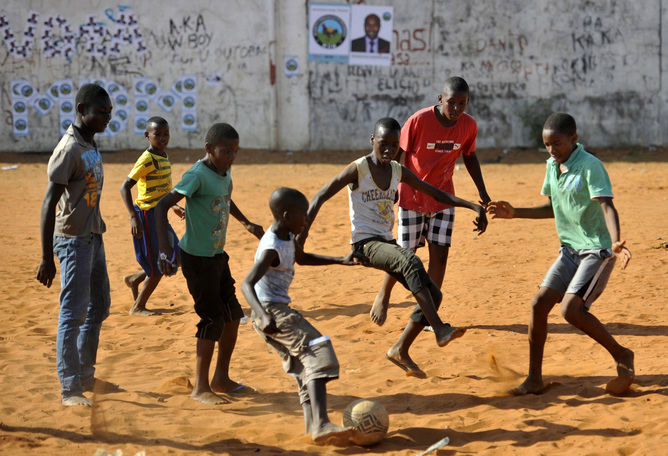 Prioritises viewing children within the child justice system as children first and if a child has contravened any law, as an offender second.
The primary focus of this approach is to prevent re-traumatisation for  children  in conflict with the law,  promote diversion for children in conflict with the law, and exhibit a clear commitment to developing interventions to avoid preventable prosecution and criminalisation of children.
RIGHTS OF CHILDREN IN CONFLICT WITH THE LAW (INVESTIGATION STAGE)
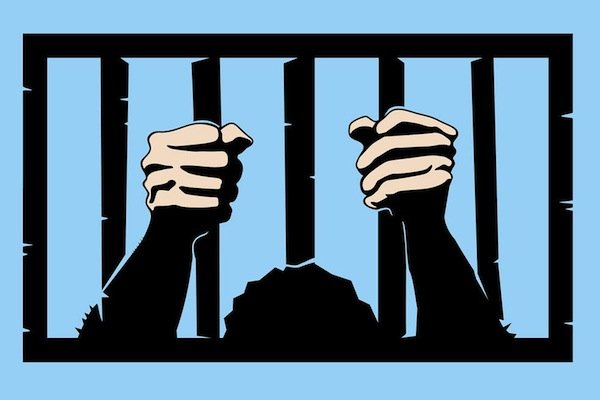 Right to privacy
Protection of identity from exposure by the media or any other publication 
Right to remain silent
Right to be interviewed in the presence of the parent, guardian, child welfare inspector, legal representative, close relative of the child or person having parental responsibility of the child.
RIGHTS OF CHILDREN IN CONFLICT WITH THE LAW (COURT PROCESS/PROSECUTION
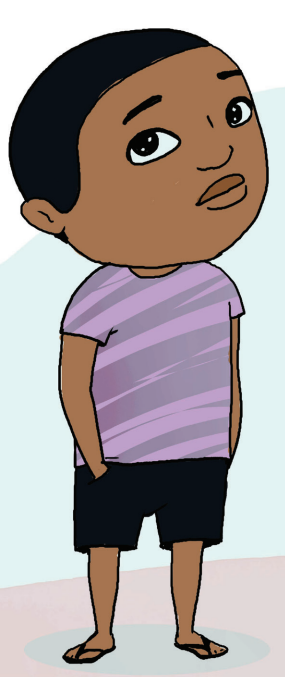 Right to legal representation
Right to have proceedings to be heard in camera
Right to privacy
Right to give sworn evidence
Right to give unsworn evidence
Right to remain silent
Right to call any available witnesses
have the matter determined without delay;
not be compelled to give testimony or to confess guilt;
MULTI-DISCIPLINARY APPROACH
MULTI-DISCIPLINARY APPROACH CONT’D
There are two ways in which the NPA manages children in conflict with the law
FACTORS TO DETERMINE BEFORE ONE CAN DIVERT- SECTION 58 (3) OF THE CCA
the nature and circumstances of the offence;
the degree of harm caused by the child;
the culpability of the child;
the extent of the child’s involvement in the offence;
the child’s age and developmental needs;
whether the child is a repeat offender;
whether the child committed the offence with an adult;
the extent of remorse of the child;
the child’s cooperation with the relevant authorities;
the child’s vulnerability;
CONDITIONS FOR DIVERSION- section 59 of the CCA
There is a likelihood of a prima facie case against the child;
The child acknowledges responsibility for the offence;
The child and the child’s parent, guardian or person having parental responsibility for the child consents to the nature, content and duration of a diversion option; and
The child and the child’s parent, guardian or person having parental responsibility for the child understand the consequences of a failure to comply with a diversion option as specified under section 60(4
DIVERSION OPTIONS- Section 58(2)
an informal reprimand by a law enforcement officer;
a formal and recorded caution made by a law enforcement officer in the presence of a child’s parent, guardian, close relative of the child or person having parental responsibility for the child;
taking the child through a diversion programme;
mediation;
family group conferencing; or
restitution.
Prosecution/Court Process
Prosecutors must not always push for trial. Where applicable, plea bargaining is preferred. This allows for the parties to agree on the appropriate measure the child welfare inspector may recommend to the court. This also reduces the child’s interaction with the court thereby reducing re-traumatisation of the child .
Liaise with the legal representative of the child to discuss possibility of the child pleading guilty.
Where trial is opted, prosecutors to ensure that all relevant witnesses are prepared in time and appear before court on the dates agreed on for trial. Avoid unnecessary adjournments.
Plea of guilty
Plea bargaining
trial
To effectively manage a child in conflict with the law during trial, Prosecutors should ensure the following safeguards provided by the Children’s Code Act are adhered to: 

presence of a Child Welfare Inspector  who will cater for the psycho-social and physical well-being of the child. Court proceeding CANNOT proceed without the presence of a child welfare inspector. 
the child has legal representation. Section 72 (2) (3) (4) (5) of the CCA
the Court is set up in a child friendly manner (no uniformed officers, no fire arms and handcuff, wearing of court regalia.)
Sittings of the juvenile court or Children’s Court be in a different building or room from where other sittings of other courts are held, or at different times or dates from those on which sittings of other courts are held.
the privacy of the child is respected at all stages.
 a child with a disability is given special care and is treated with the same dignity as a child without a disability.
that matters are dealt with without delay.
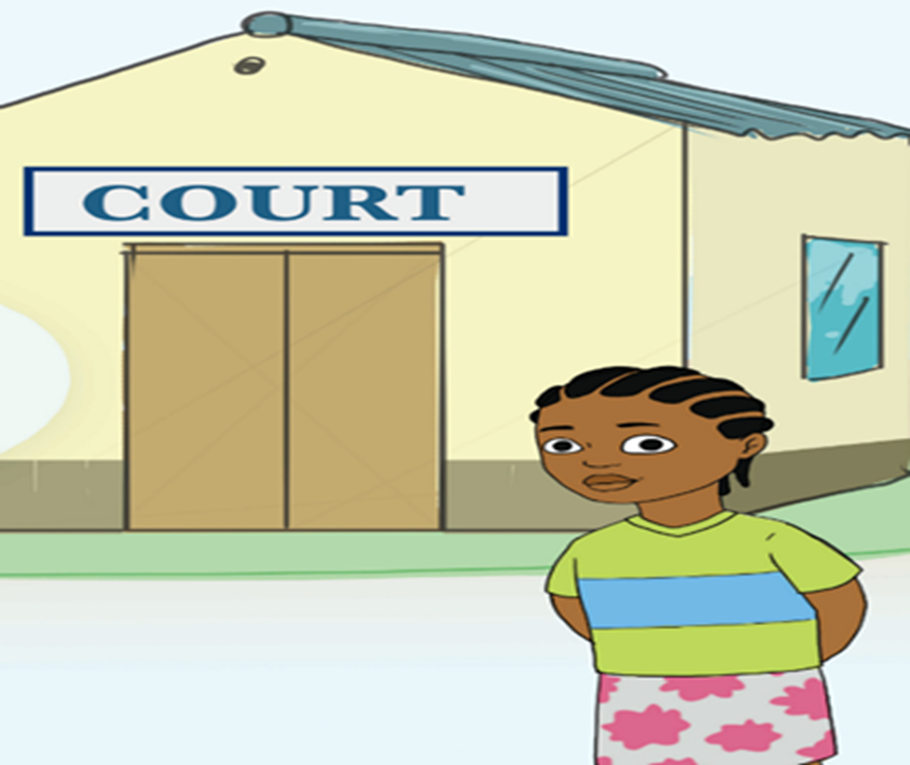 BAIL- SECTION 73(2) OF THE CCA
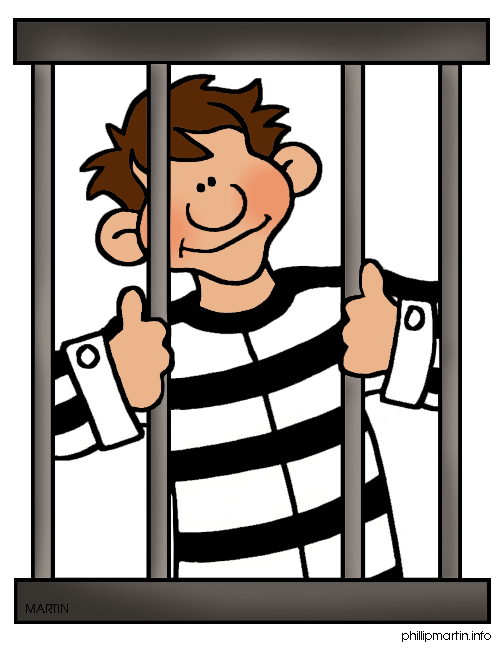 A child in conflict with the law is entitled to apply for bail.
All offences are bailable for children in conflict with the law.
 The Court is mandated to inquire into the matter and determine whether releasing a child on bail may be a danger to that child or the community before granting bail. 
Your role as a prosecutor during bail applications is to assist the court where possible, by providing the court with information on whether releasing the child would pose a danger to the child or the community. This can be done by a placing a law enforcement officer on stand or having the law enforcement officer swear an affidavit in opposition of a bail application.
Where a prosecutor notices that the child’s lawyer does not apply for bail on behalf of the child, remind that lawyer to make a bail application.
ROLE OF A PROSECUTOR WHEN PASSING COURT ORDERS
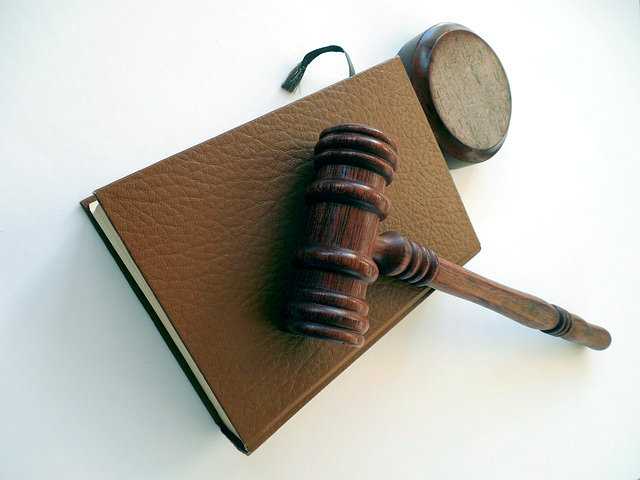 Duty to inform the court if the child has been in conflict with the law before. This helps the court with passing an appropriate order. Prosecutors must also inform the court any previous methods used for the rehabilitation of the child and the response to that method.
Indicate to the court any aggravating circumstance of the case.
Where a plea agreement was entered, liaise with the child welfare inspector managing the child and agree on the recommended order for the child in conflict with the law.
CHALLENGES IN THE MANAGEMENT OF CHILDREN IN CONFLICT WITH THE LAW
THE END
CHILD FIRST APPROACH